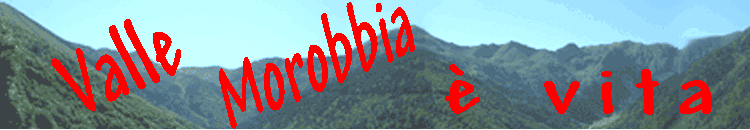 CONFERENZA CON 
FRANCO FRACASSI
GIORNALISTA, REGISTA E SCRITTORE
SABATO 17 DICEMBRE 2022
 ORE 16.00
PRESSO POLICENTRO PIANEZZO
VIAGGIO NEL MONDO DELL’INFORMAZIONE E DEI SUOI MECCANISMI


Come nasce una notizia? Perché, tra i milioni di eventi che ogni giorno accadono nel mondo, soltanto alcuni entrano nel circuito planetario dell’informazione? Chi decide? Chi manipola? 
A quali regole e quali rapporti di forza ubbidisce la fabbrica delle notizie, che contribuisce in modo decisivo a formare la nostra percezione della realtà?
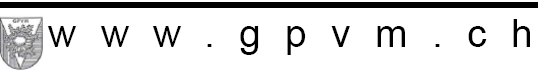